LOGO
SIMPLE BUSINESS UNIVERSAL
PPT  TEMPLATE
business and trade/work report/summary/blue technology
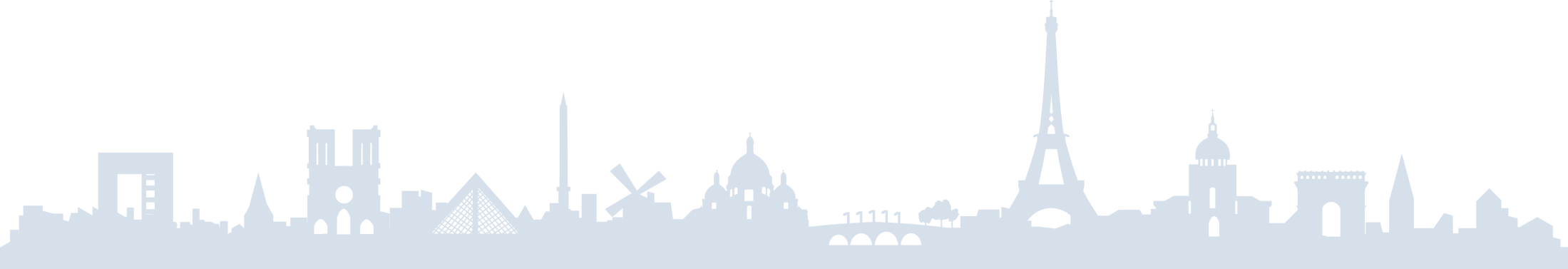 https://www.freeppt7.com
Preamble
Click here to add text Click here to add text Click here add text Click here to add text Click here to add text



      Click here to add text Click here to add text Click here add text Click here to add text Click here to add text
Transition page
Click here to add a title
Click here to add a title
1.
2.
3.
4.
Click here to add a title
Click here to add a title
Click here to add a title
Click here to add a title
Click to add text
... ...
Click to add text
... ...
Click to add text
... ...
Click to add text
... ...
Click here to add a title
Click here to add a title
Click here to add a title
Click here to add a title
2
3
1
Click to add text ... ...
Click to add text ... ...
Click to add text ... ...
Click here to add a title
Text
2013
2014
2015
2016
2017
2018
2019
2020
Click here to add a title
Text
Text
Text
Click here to add a title
4
3
Text
Text
2
1
Text
0
-1
Text
-2
-3
-4
-5
-6
-7
-8
Click Add Text Click Add Text
Listings
Click here to add a title
Click here to add a title
Click here to add a title
Click here to add a title
Click here to add a title
Click here to enter text
Enter text here
Enter text here
Enter text here
Click here to add text Click here to add text Click here to add text
Click here to add text
Click here to add a title
20% Click to add text
Click to add text 23%
6% Click to add text
Click to add text 14%
11% Click to add text
Click to add text 14%
12% Click to add text
Click here to add a title
80%
20%
50%
30%
A
B
C
D
Add a title
Add a title
Add a title
Add a title
Click here to add text Click here to add text Click here add text Click here to add text Click here to add text
Click here to add text Click here to add text Click here to add text
Click here to add a title
Click here to add text
Click here to add text
Click here to add text
Click here to add text Click here to add text Click here to add text
Click here to add text
Click here to add a title
Click here to add a title
Click here to add a title
Click here to add text Click here to add text Click here add text Click here to add text Click here to add text
Click here to add text Click here to add text Click here add text Click here to add text Click here to add text
Add a title
Click here to add a title
Click here to add a title
Click here to add text
Click here to add text
Click here to add text
Click here to add text
Click here to add text
Click here to add text
Click here to add a title
Click here to add text Click add text
Click here to add text Click here to add text
Click here to add text
Click here to add text Click add text
Click here to add text Click here to add text
Click here to add text
Click here to add text Click add text
Click here to add text Click here to add text
Click here to add text
Click here to add text Click add text
Click here to add text Click here to add text
Click here to add text
Add text
Add text
Add text
Add text
Click here to add a title
1
Click here to add a text description, a short question description text, and the text is added here.
Add text
Click here to add a text description, a short question description text, and the text is added here.
2
Add text
3
Click here to add a text statement and a short question description.
Add text
4
Click here to add a text statement.
Add text
Click here to add text
Click here to add text
140%
Click here to add text
Click here to add text
120%
Add a title
Click here to add text
Click to add text
Click here to add text
Click here to add text
Add text
Click here to add text
Click to add text
Click here to add text
Click here to add text
Add text
Click here to add a title
Click to add text
Click to add text
Click to add a title
Click here to add text Click add text
Click to add text
Click to add text
Click here to add text Click add text
Click here to add text
Click here to add text
Click here to add a title
Click here to add text Click here to add text Click here to add text Click here to add text Click here to add text Click here to add text Add text
Click here to add text Click here to add text Click here to add text Click here to add text Click here to add text Click here to add text Add text
Click here to add text Click here to add text Click here to add text Click here to add text Click here to add text Click here to add text Add text
Click to add text
Click to add text
Click to add text
2018
2019
2020
Click here to add a title
Add a title
Add a title
Add a title
Click here to add
Brief description
Click here to add
Brief description
Click here to add
Brief description
Click here to add a text description, a short question description text, and the text is added here.
Click here to add a text description, a short question description text, and the text is added here.
Click here to add a text description, a short question description text, and the text is added here.
Click here to add a title
02
03
01
Click to add text
Click to add text
Click to add text
Click here to add text
Click to add text
Click here to add text
Click here to add text
Click here to add text
Click here to add text
Click here to add text
Click here to add text
Click here to add text
Click here to add text
Click here to add text
Click here to add a title
Click to add text
A
Click here to add a text statement and a short question description.
Click here to add a title
Click to add text
Click to add text
B
D
Click here to add a text statement and a short question description.
Click here to add a text statement and a short question description.
Click to add text
C
Click here to add a text statement and a short question description.
Click here to add a title
Click here to add a text description, a short question description text, and the text is added here.
01
Click here to add a text description, a short question description text, and the text is added here.
02
Click here to add a text description, a short question description text, and the text is added here.
03
Click here to add a text description, a short question description text, and the text is added here.
04
Click here to add a text description, a short question description text, and the text is added here.
05
Click here to add a title
Click here to add text
Click to add text
Click here to add text
Click to add text
Click here to add text Click add text Click here to add text Click here to add text
M1
M2
M4
M3
Click to add text
Click here to add text
Click to add text
Click here to add text
Click here to add a title
02
01
Click here to add a text statement.
Click here to add a text statement.
Enter text
Enter text
LOGO
Thanks for listening.
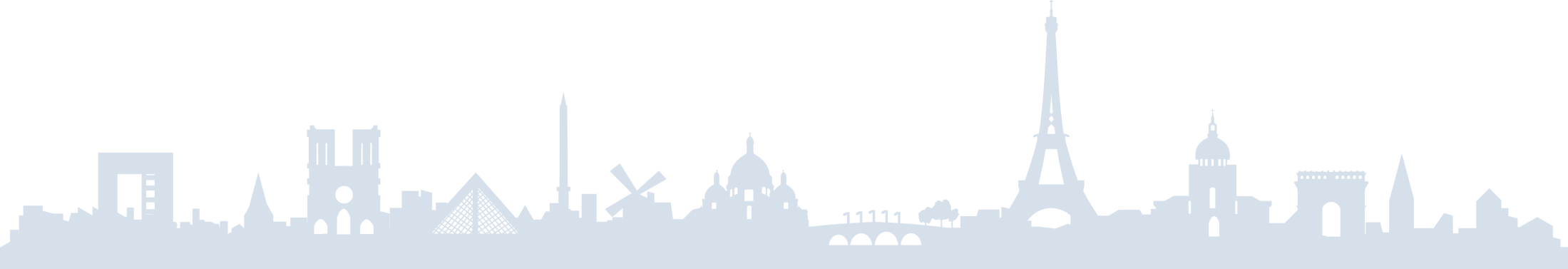 https://www.freeppt7.com
Can edit business icons